Opplegg 1 - Innovasjonsmetoden- Korleis  løyse ei oppgåve?
Undersøke og finne informasjon
Leit etter informasjon om temaet.
Bruk ulike kjelder.
Finn ut kva vanskelege omgrep tyder.

Planlegge og idémyldre
Bruk den informasjonen du fann for å prøve å finne løysingar.
Finn flest mogleg løysingar og vel den løysinga du trur er best.
Planlegg gjennomføringa.

Utføre
Teikne, bygg eller lag modellen.
Lag første versjon av dataprogrammet (dersom det er ein del av oppgåva).

Teste
Prøv ut det du laga i punkt 3.
Gjer eventuelle målingar.

Evaluere
Verkar det du laga slik som du hadde tenkt?
Kva kan du gjere for at det skal verke betre?

Forbetre
Gjer det du fann ut under punkt 6 som vil få det du laga til å verke betre.
Gå gjerne attende til punkt 1 – 6 flere gonger.

Dokumentere
Gjer ein ny test av det du har laga, verkar det nå?
Ta eit bilete eller skriv ein liten tekst om det du har laga og korleis det verkar.
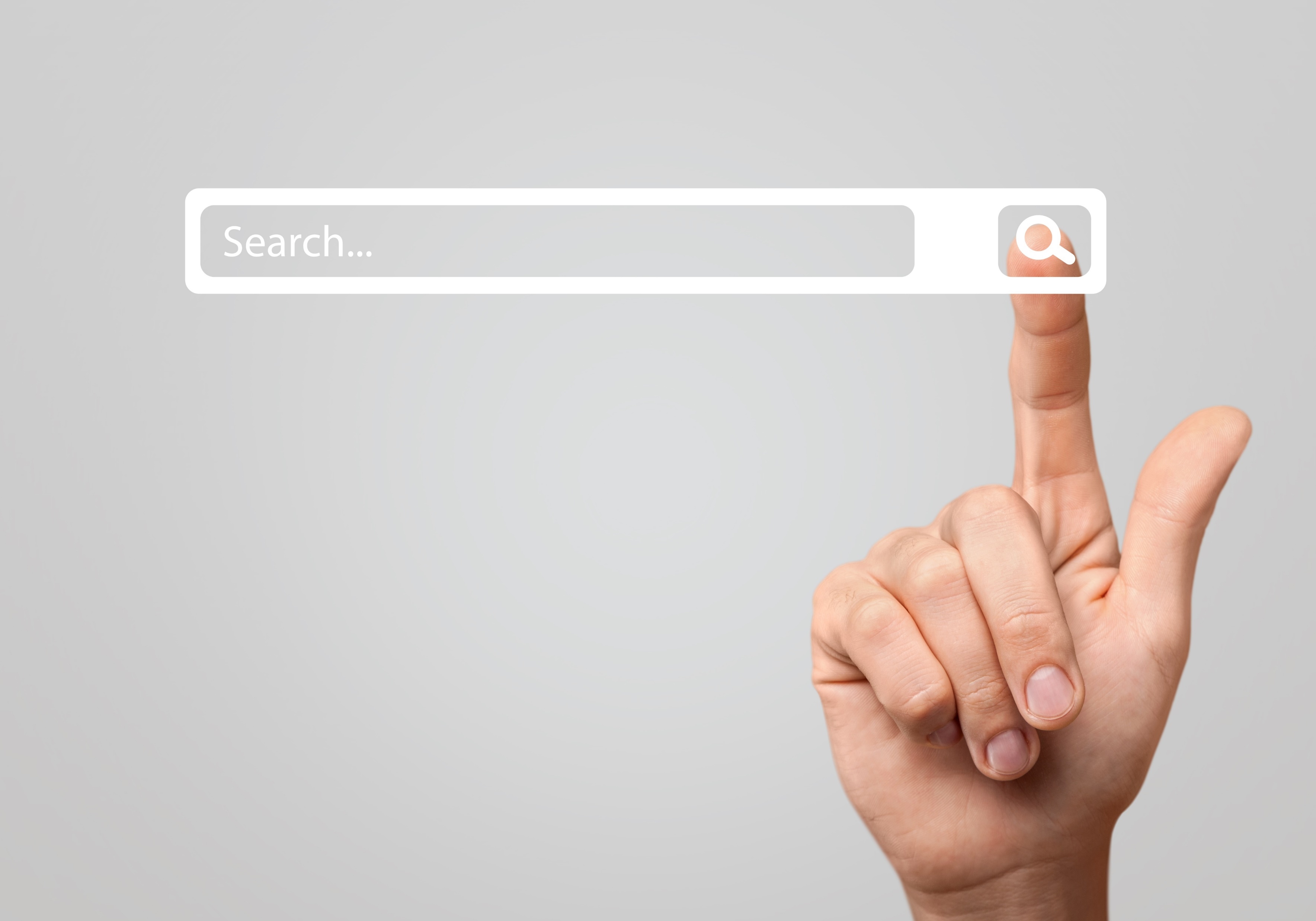 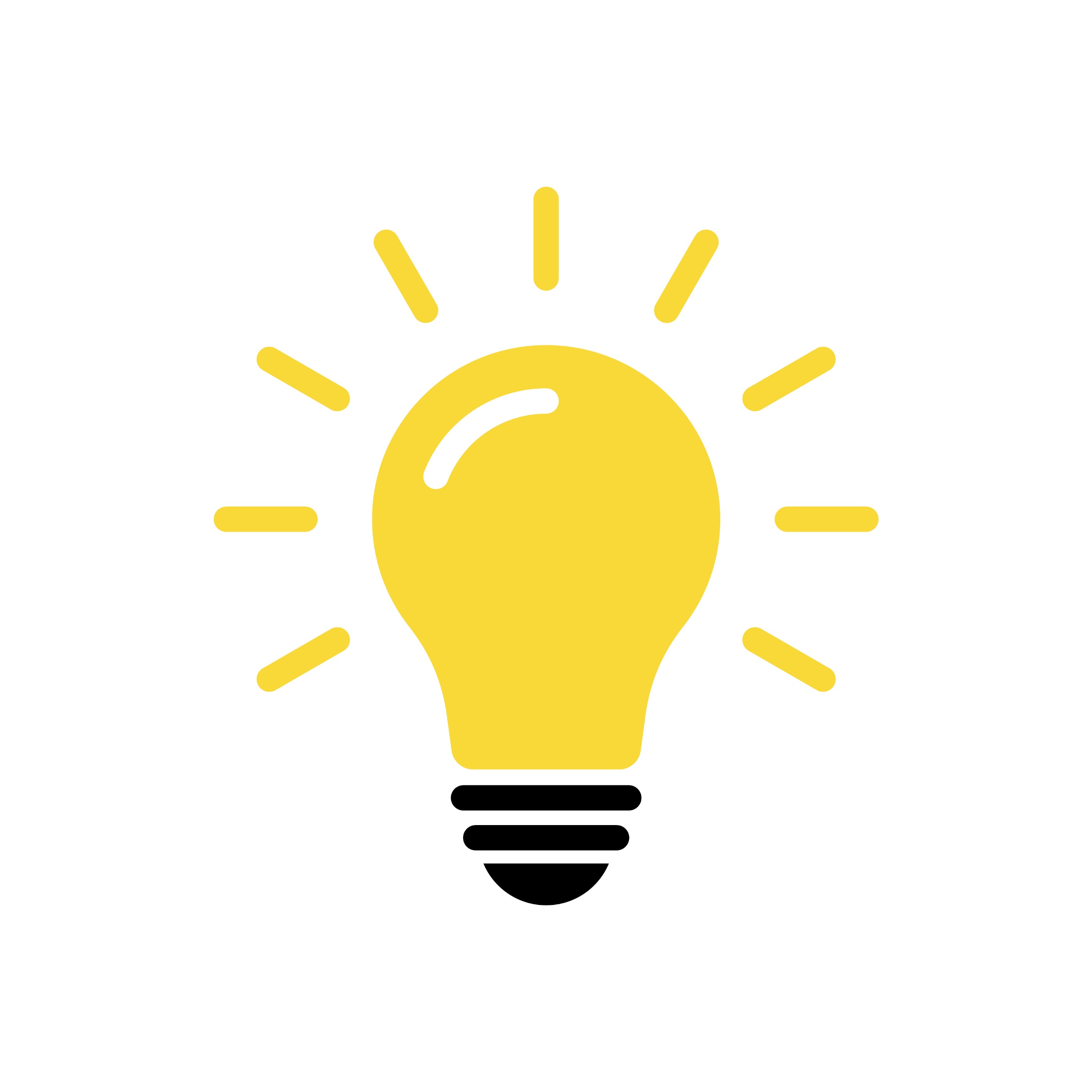 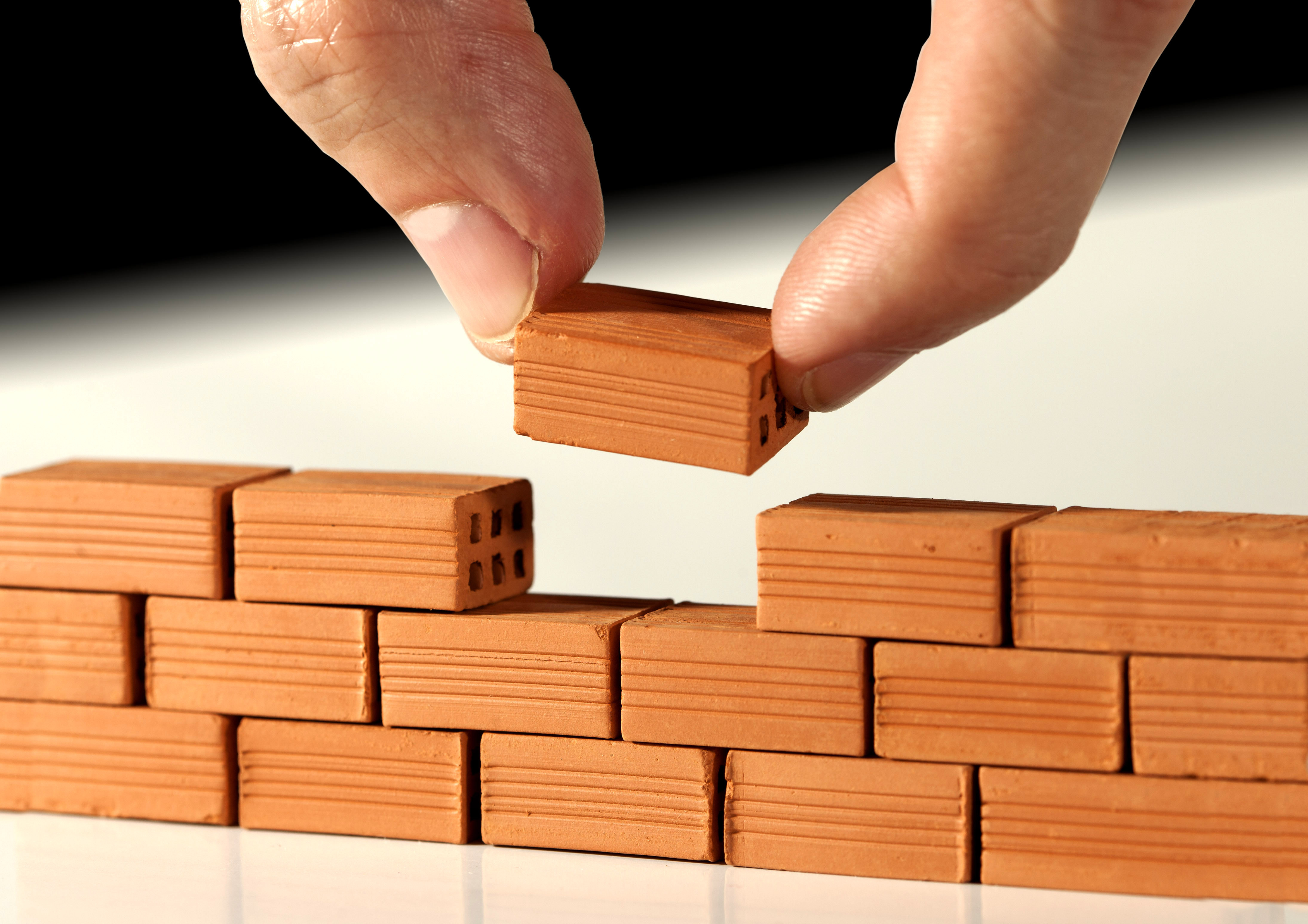 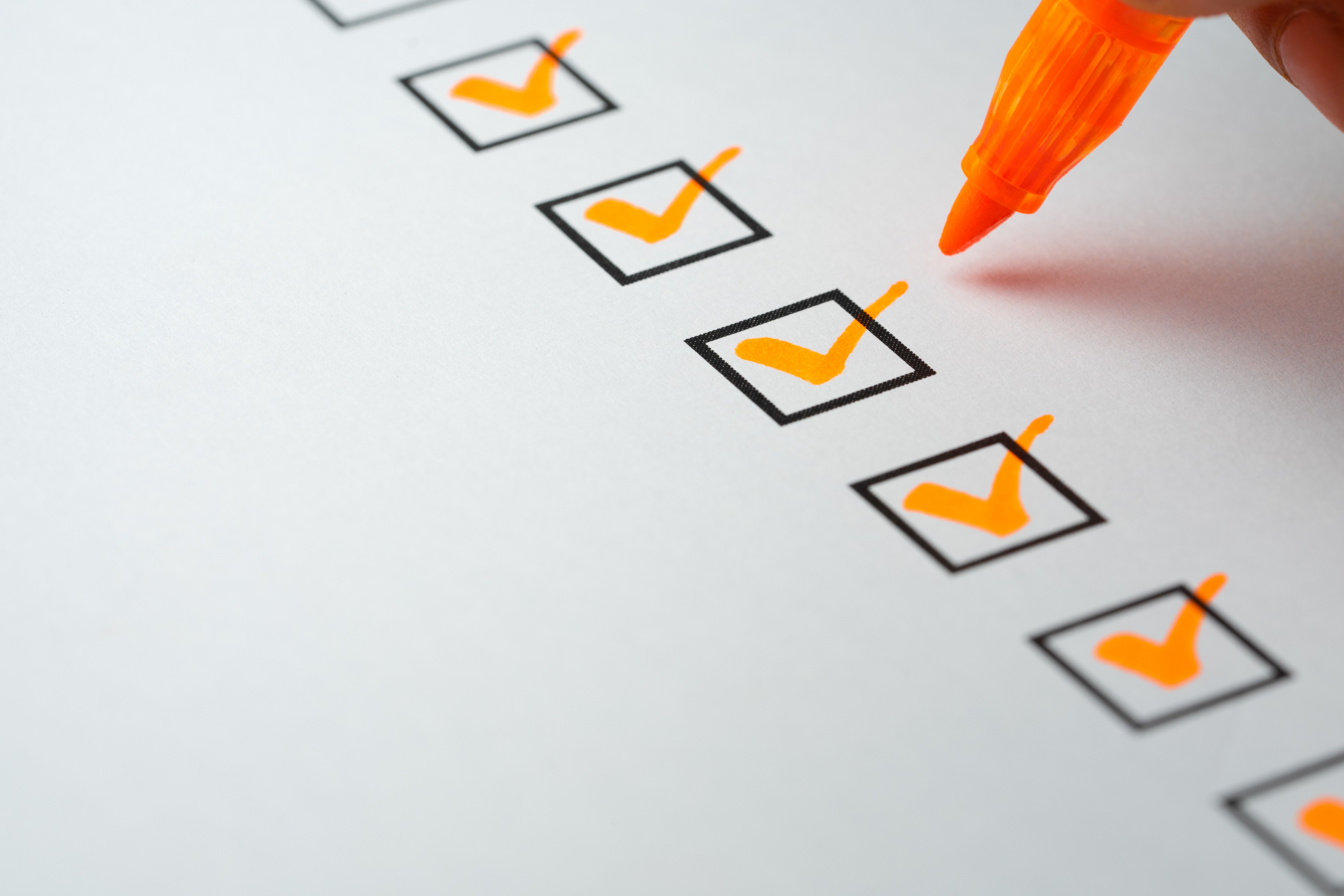 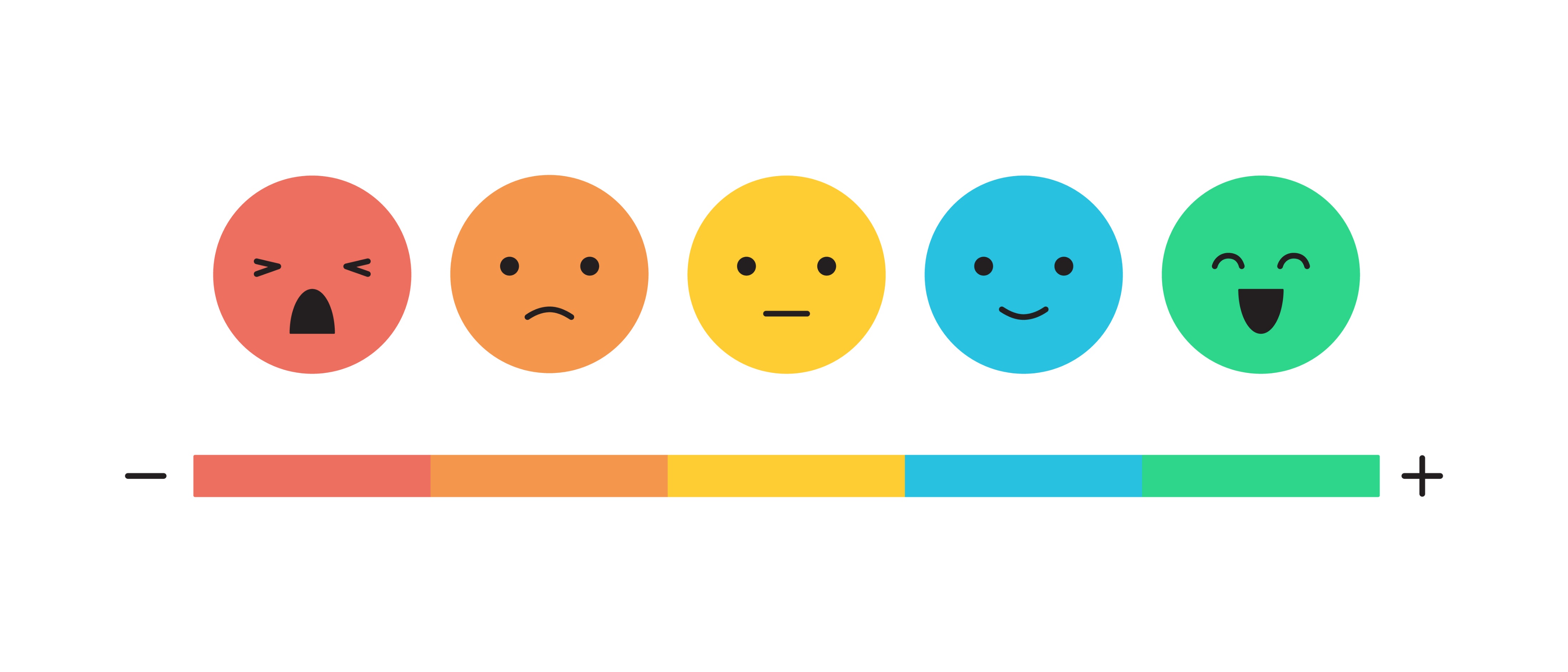 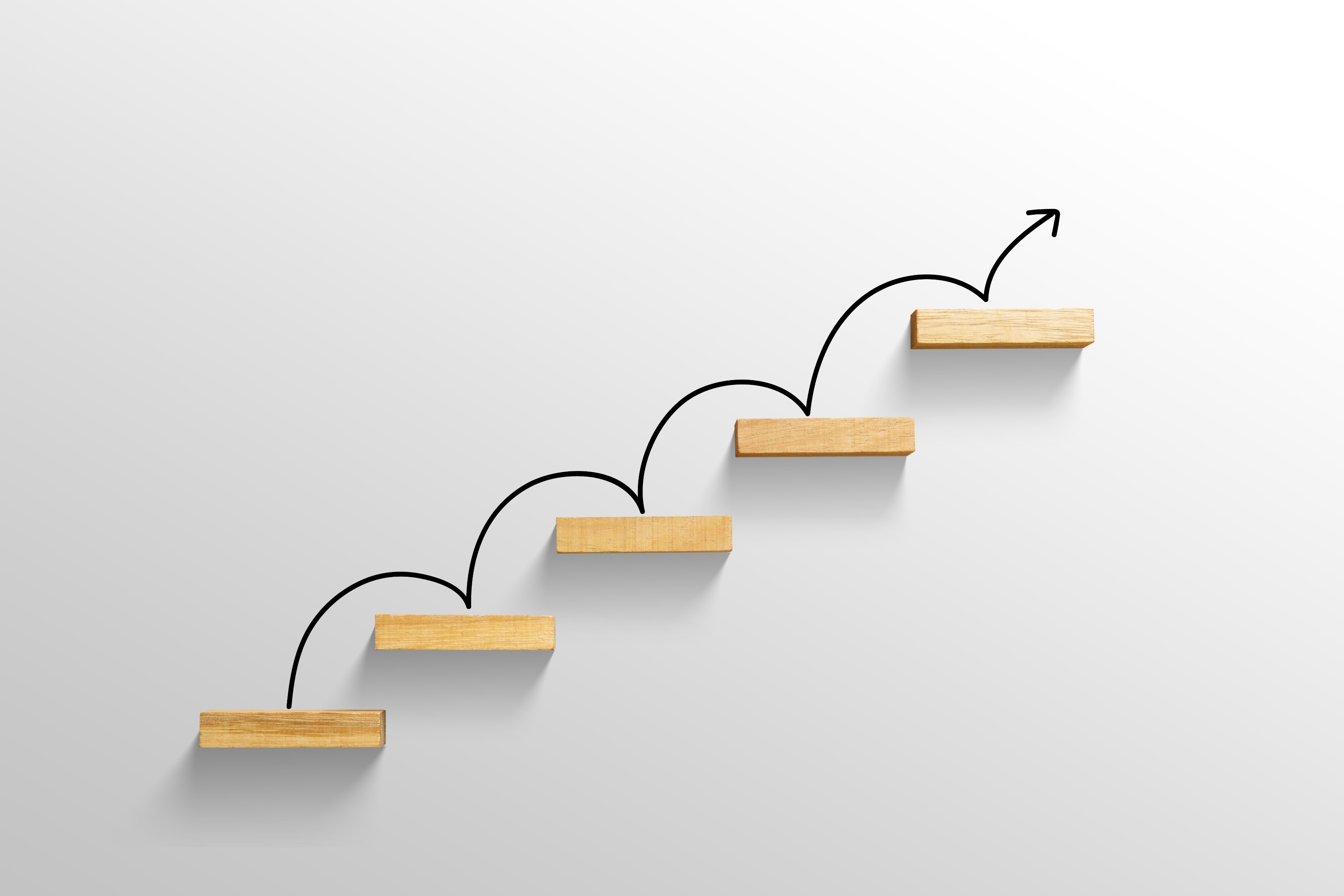 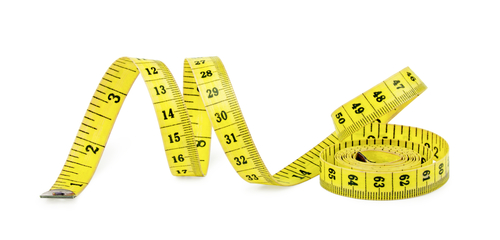 1
Demonstrer for standpunktet ditt
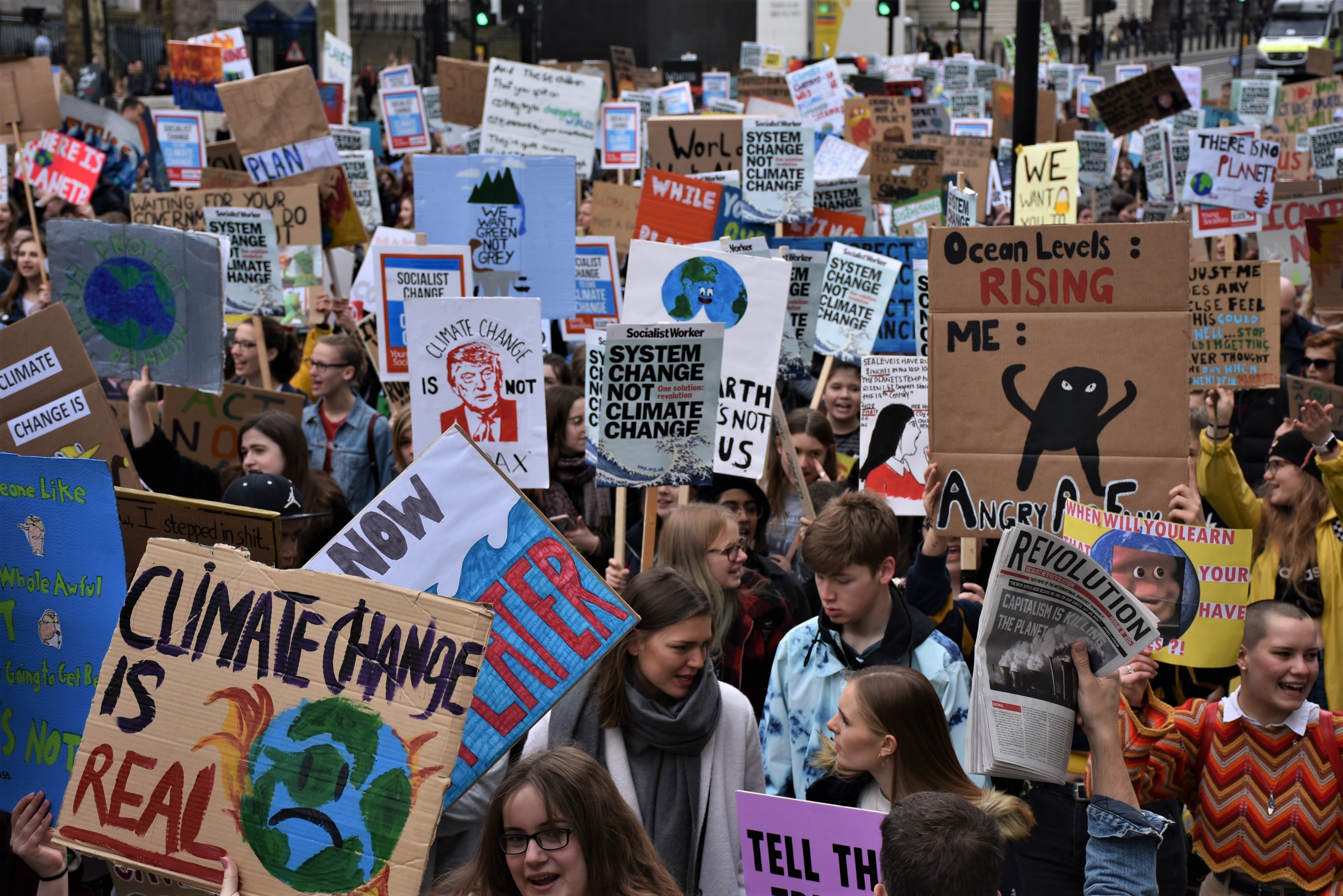 Bruk innovasjonsmetoden for å lage eit produkt som kan nyttast for å fremje synet ditt  på ei viktig sak – det kan vere ei teikning, ein plakat eller noko heilt anna.

Fase 1: Undersøke og finne informasjon
Kva for ei sak støttar du?
Kva for nokre produkt kan brukast for å vise standpunktet ditt?
Kvar  kan du finne ut meir om den?
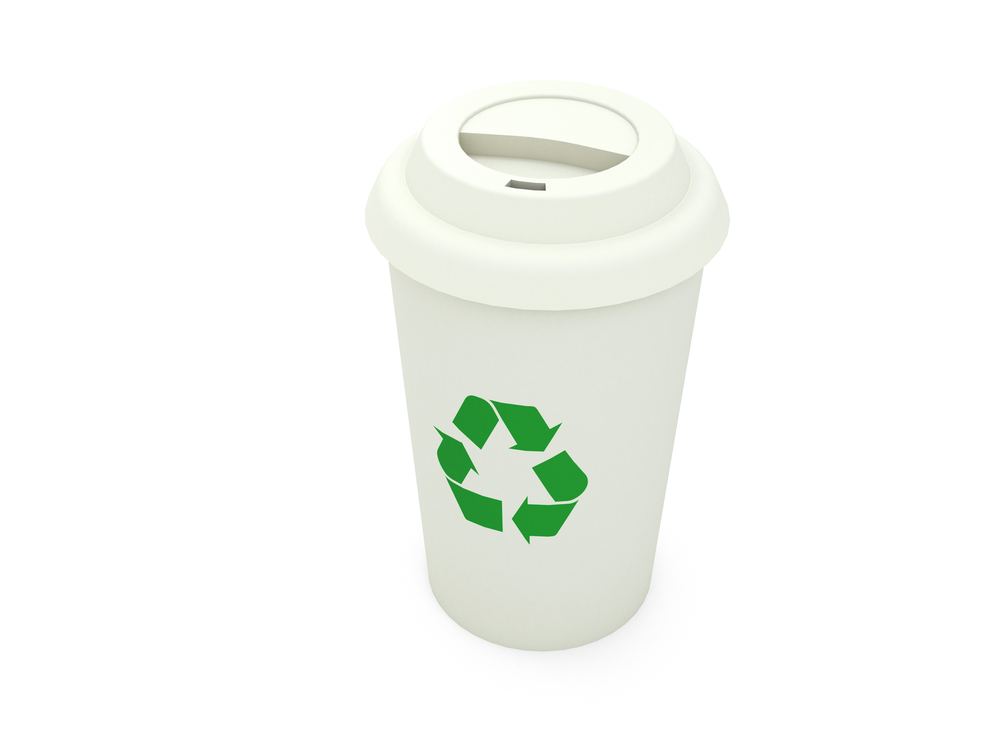 Fase 2: Idémyldre og planlegge
Kva er det som gjer at du støttar saka du valde?
Korleis kan du lage eit produkt som overtyder andre?
Kva for nokre verkemiddel kan du bruke for å få fram standpunktet ditt?
Fase 3: Lag ei skisse av produktet.
Fase 4: Spør andre om dei ser kva for ei sak du demonstrerer for.
Fase 5: Kan du forbetre produktet på nokon måte?
Fase 6: Lag produktet.
Fase 7: Skriv ei forklaring på kvifor du valde å demonstrere for akkurat den saka med hjelp av det produktet du gjorde.
2